ЗАГАДАЙ-ОТГАДАЙ
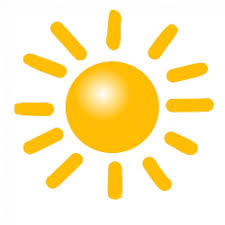 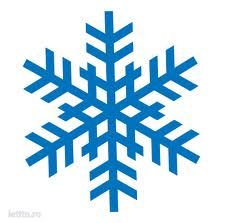 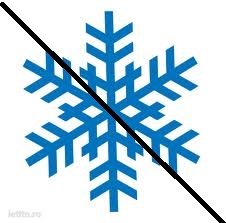 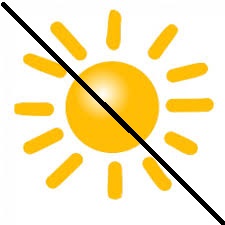 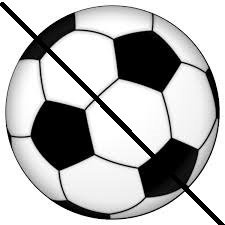 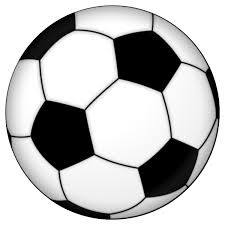 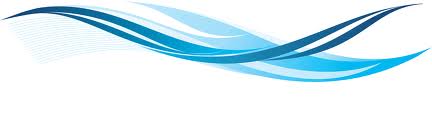 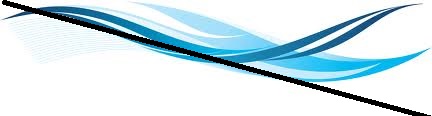 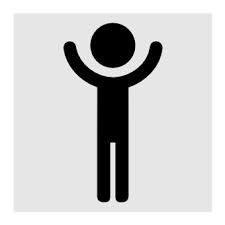 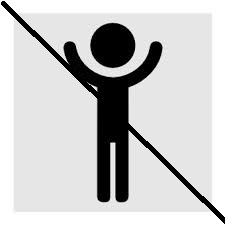 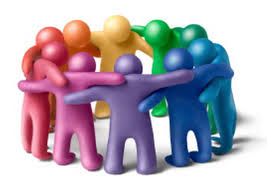 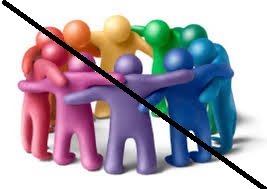 [Speaker Notes: Виды спорта: летний – не летний, зимний – не зимний, водный – не водный с мячом - без мяча, одиночный - неодиночный, командный – не командный.]
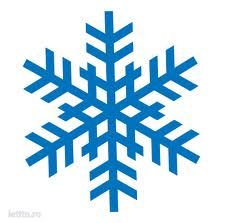 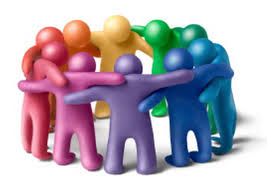 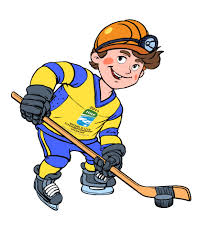 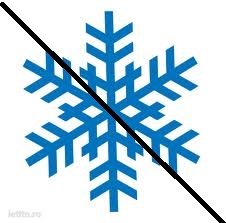 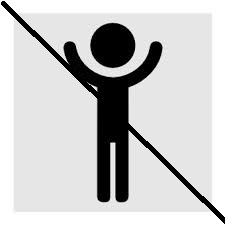 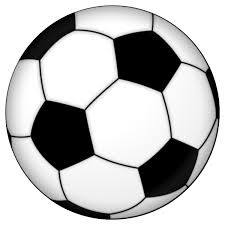 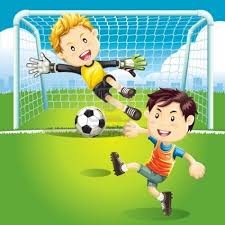 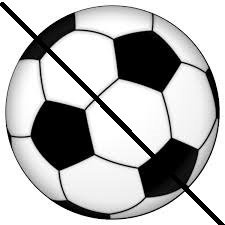 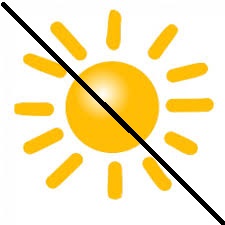 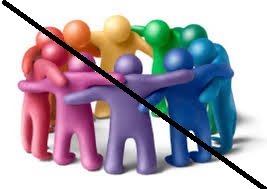 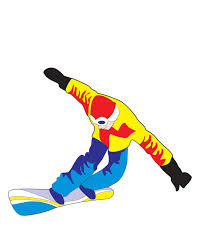 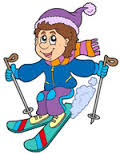 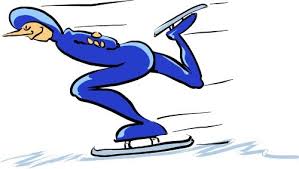 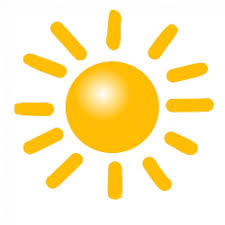 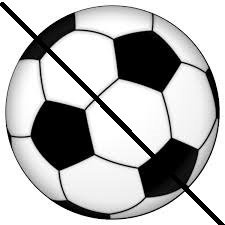 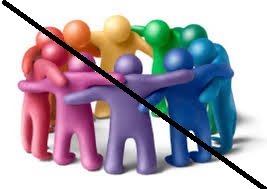 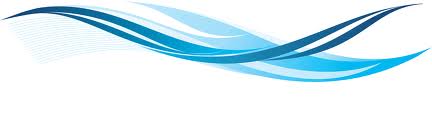 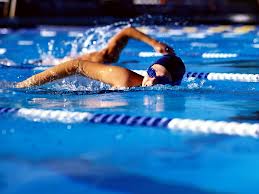 ЧТО ЛИШНЕЕ?
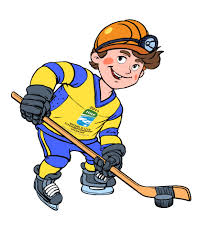 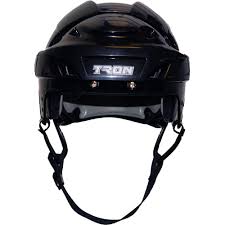 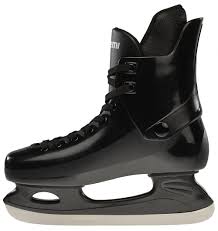 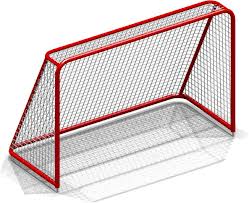 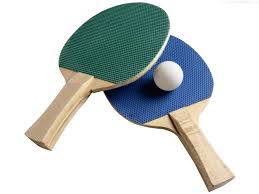 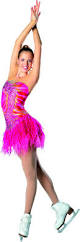 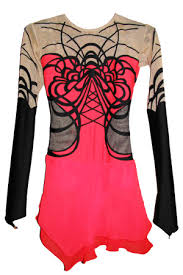 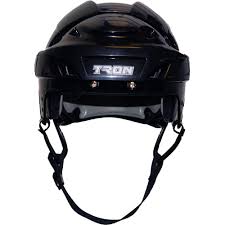 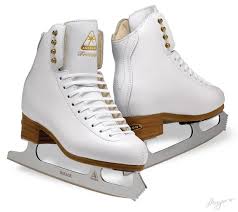 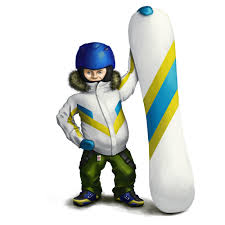 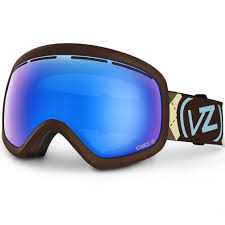 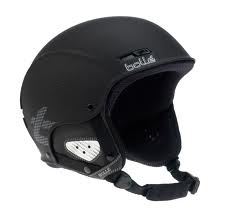 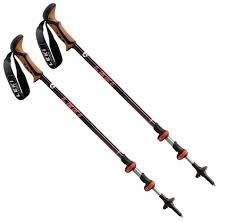 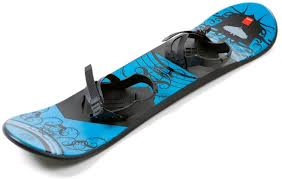 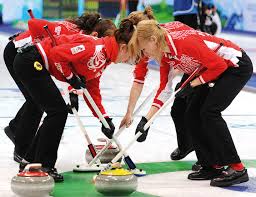 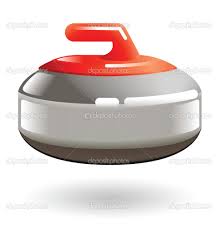 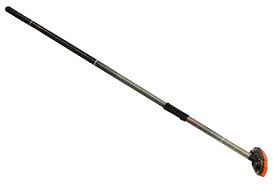 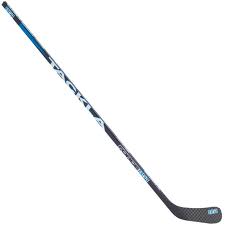 ОТГАДАЙ ВИД СПОРТА
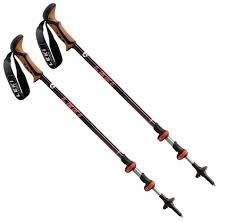 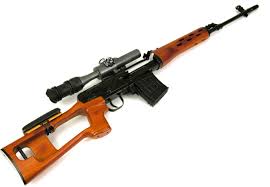 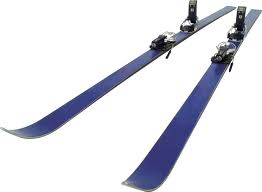 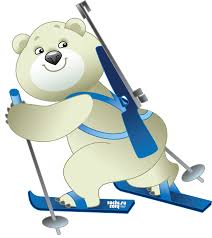 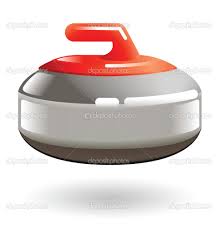 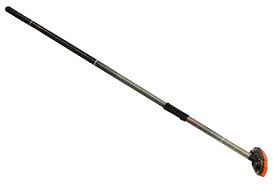 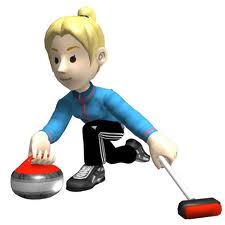 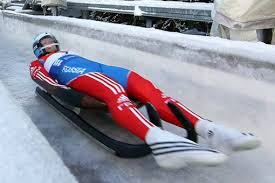 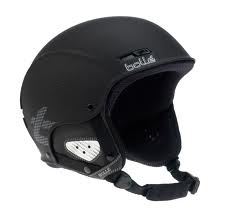 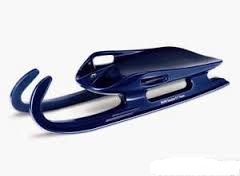 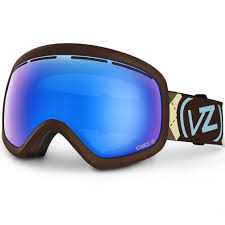 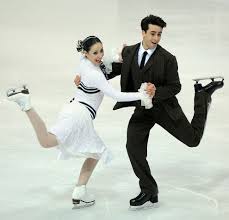 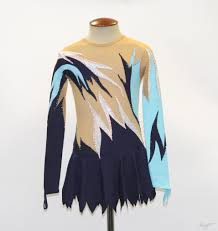 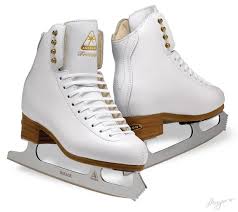 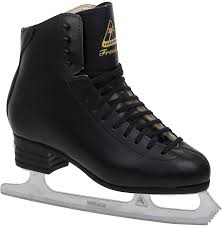